Séance d’informationMaster en Ingénieur de Gestion Directeur de programme : Prof. S. Limbourg
20 février 2024
Réforme des programmes : 1800 heures-personne de réunions
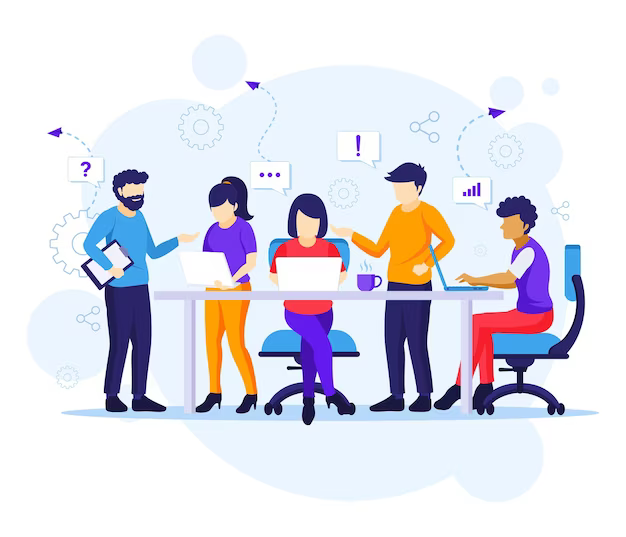 Les principaux changements en master
Programmes simplifiés, tous les cours à 5 ECTS !
Le lien avec la stratégie
La démarche scientifique - Master
L’axe « sustainable » - Master
L’axe « digital » - Master
Business Analytics (5 ECTS)
Models and Methods in Applied Statistics (5 ECTS) cours en option
Forecasting and Microsimulation (5 ECTS) cours en option
L’axe « entrepreneurship »
Entrepreneurship and Innovation (5 ECTS)
Tronc commun
Master en ingénieur de gestion
Master en ingénieur de gestion
FinalitésA choisir avant le 31/10
Finalités Spécialisées
Le programme de master en ingénieur de gestion se décline en plusieurs finalités spécialisées :

Financial Engineering
Intrapreneurship and Management of Innovation Projects
Supply Chain Management and Business Analytics 
Sustainable Performance Management
Masters transversaux
Digital Business 
Sciences et Technologies 

Selon le choix de finalité, le programme est complètement dispensé en anglais ou bilingue anglais/français
Financial Engineering - Julien Hambuckers
Intrapreneurship and Management of Innovation Projects - Olivier Lisein
Supply Chain Management and Business Analytics - Yasemin Arda
Sustainable Performance Management – Didier Van Caillie
Présentations des différentes finalités
Financial Engineering par le Prof Julien Hambuckers,  le vendredi 1er mars de 12 h 15 à 13 h au local 126
Soirée what’s next : Intrapreneurship and Management of Innovation Projects, le mercredi 3 avril à partir de 17h30
Soirée what’s next : Supply Chain Management and Business Analytics, le jeudi 18 avril de 18h30 à 20h 
Sustainable Performance Management par le Prof. Van Caillie : le vendredi 23 février de 12h15 à 13h
Sciences et technologies (Programme IBE) par le Prof. Magali Herman : le mardi 12 mars de 12h15 à 13h15 au local 115
Finalités - Masters transversaux
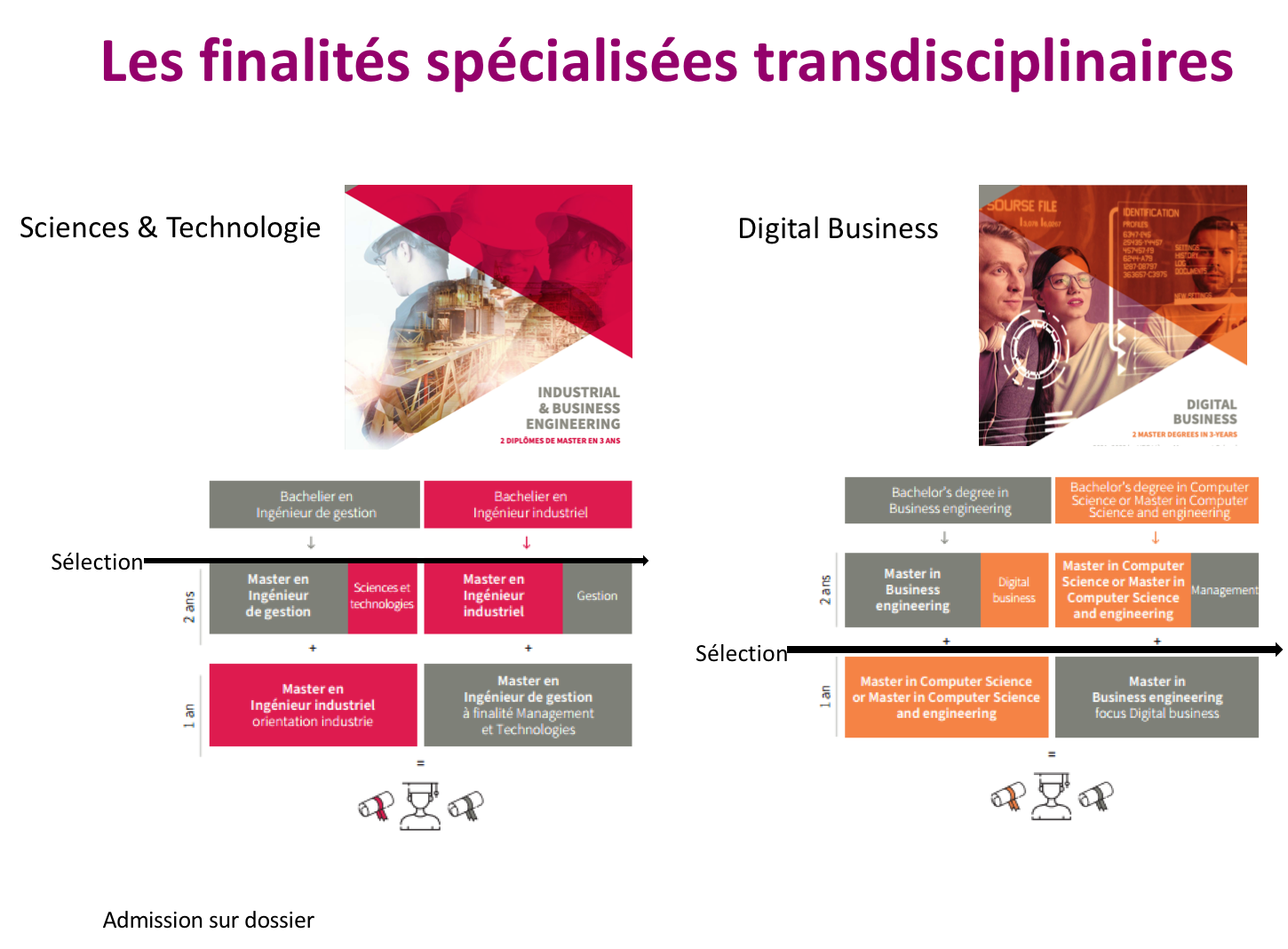 Digital Business - Michaël Schyns
Sciences et technologies - Magali Herman
MAKE A DIFFERENCE
ADD EXPERIENCE TO YOUR CV
ATTEND A DOUBLE DEGREE
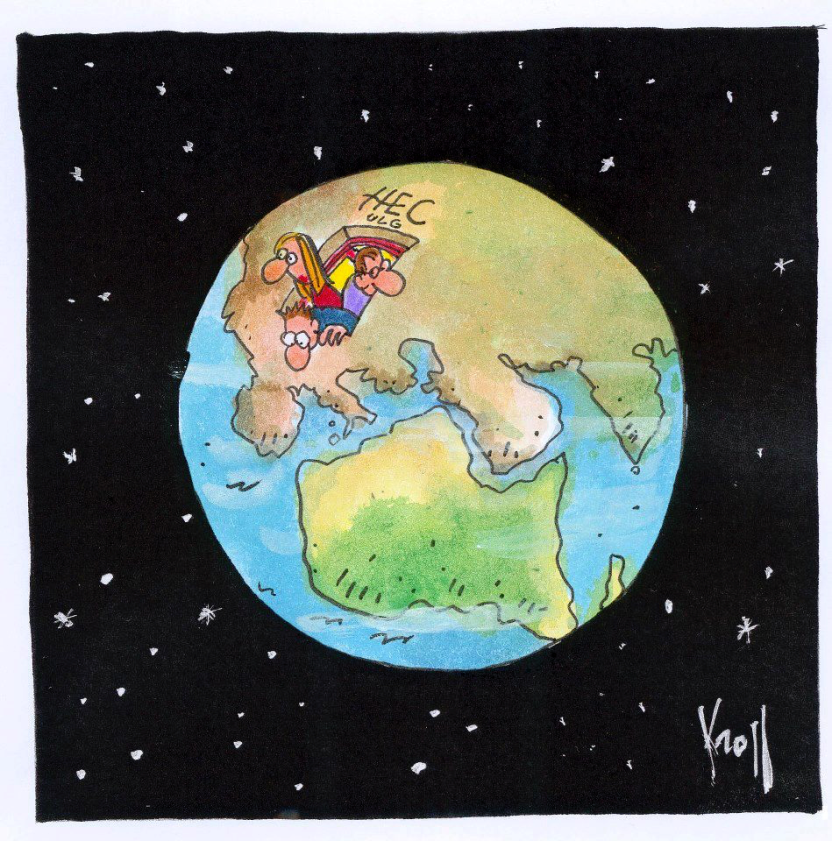 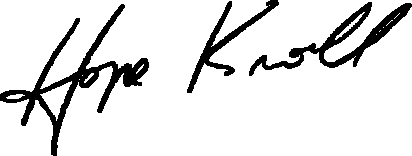 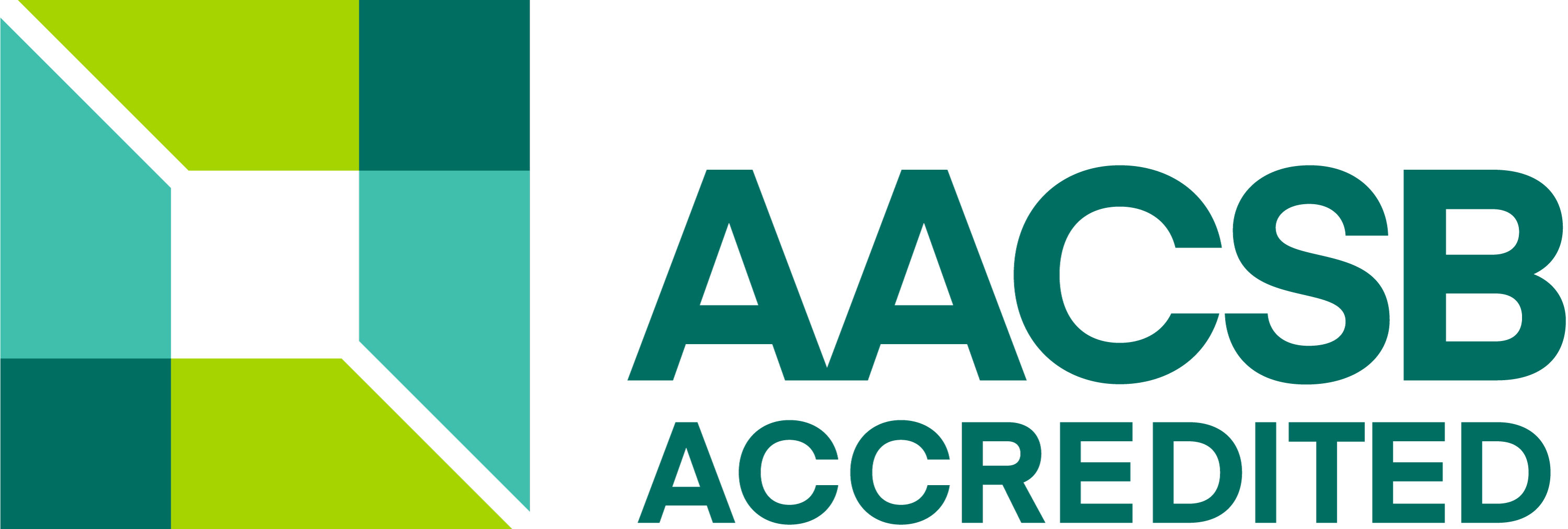 What is a double degree?
In two years-time, you can achieve two 120 ECTS Masters degrees, issued by two internationally recognized universities.
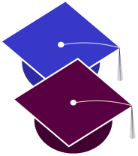 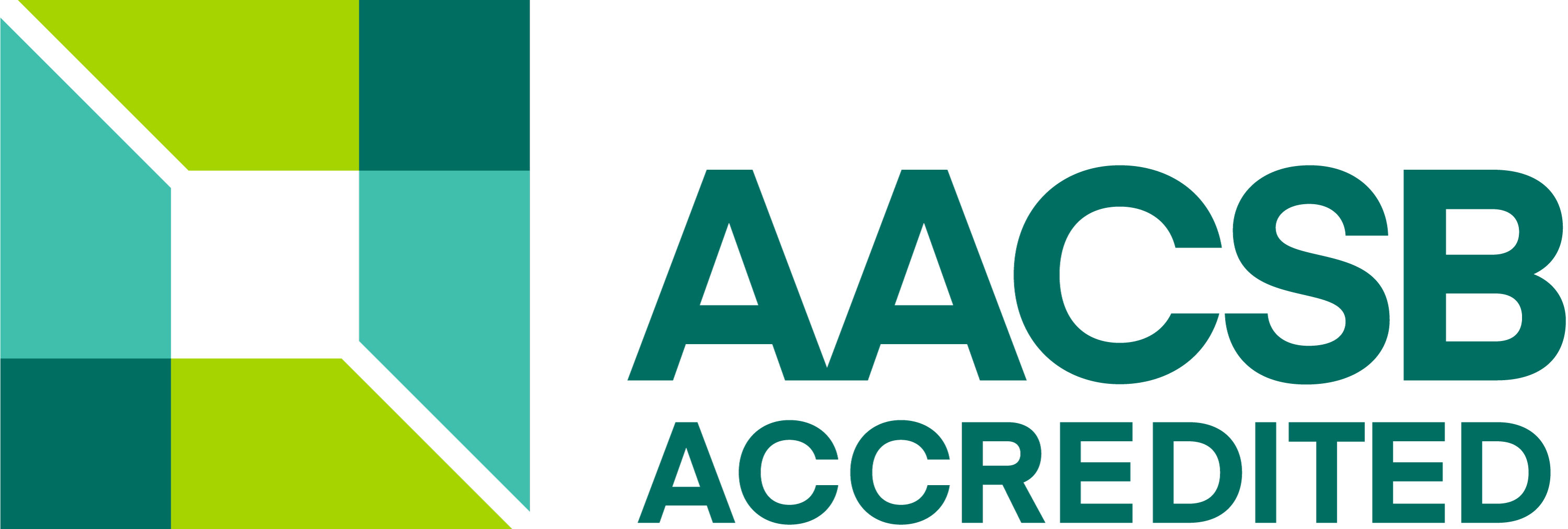 Available Double Degrees
Master in Business Engineering
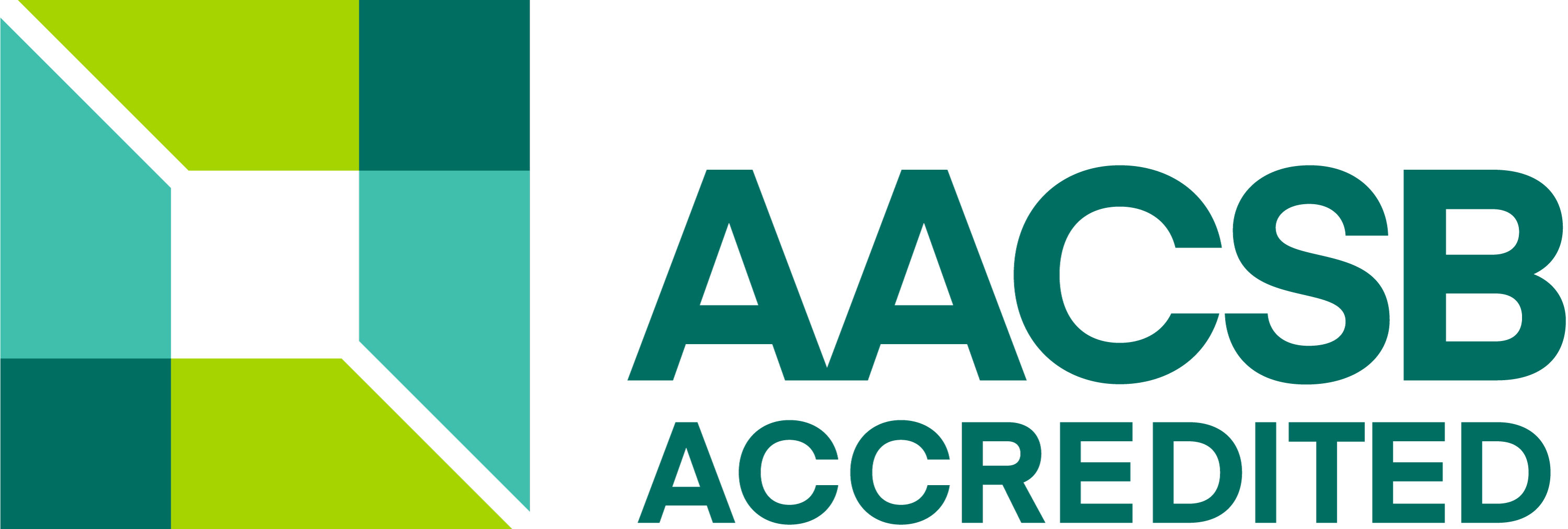 Le Master en Ingénieur de Gestion – 
Double degree
A Double Degree?

Anne GILLET 
Room 155 – anne.gillet@uliege.be
(International Relations Office)
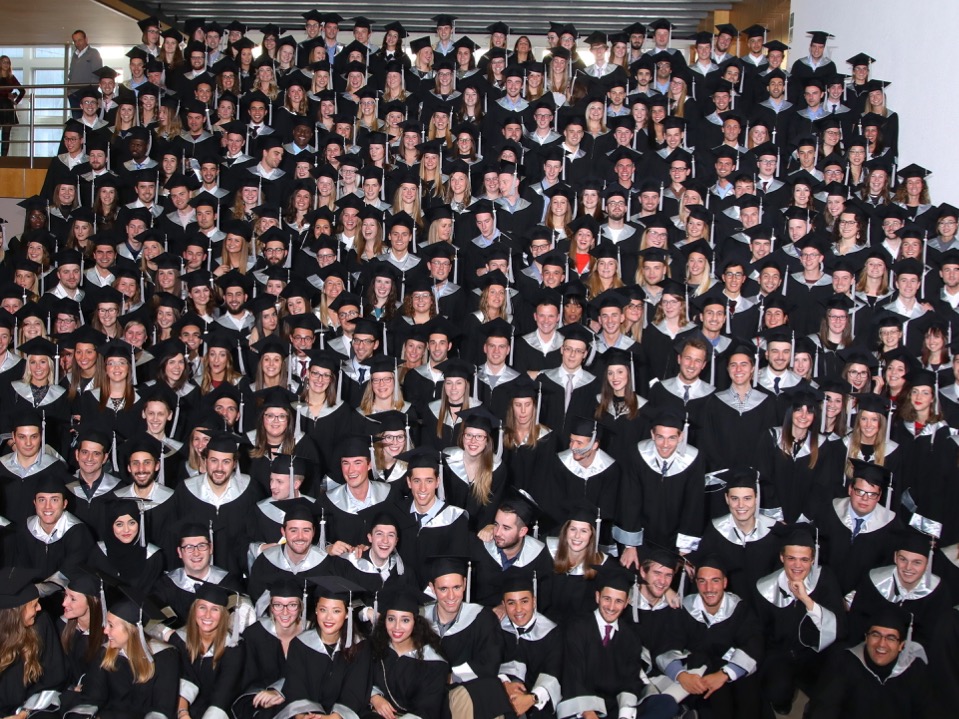 Le service 
Corporate Relations 
Alumni Network 
& career Development
HEC LIEGE ALUMNI
Votre CV se construit maintenant
Comment?	- votre travail de fin d’étude	- votre stage en Master 2	- les programmes Explort de l’AWEX	- un ou deux séjours Erasmus	- des activités extra-académiques		mais aussi…
Votre CV se construit maintenant
… dès maintenant:	- un stage volontaire durant l’été	- être actif dans les OIC, HEC Consulting, HEC Advisory…	- les field trips 	- participez à des concours: CFA, BCG, HEC BG,…	- inscrivez-vous sur le Career Center de HEC Liège: votre CV, 		info. sur les entreprises , témoignages, articles, conseils,…	- participez aux events/conférences de l’Ecole 	- et aux events du CR: What’s next : 			Intrapreneurs 3/4 et SCM 18/4
- Plus de 60 entreprises partenaires :     https://www.hec.uliege.be/fr/hec-decouvrez-les-partenaires-de-hec-liege- Plus de 100 entreprises membres du Groupe pour HEC Liège:    https://www.groupehec.uliege.be/fr/groupehec	- Plus de 19.100 alumni 	dont 30% à l’étranger	dans 101 pays : https://www.hec.uliege.be/fr/hec-un-reseau-actif-a-l-international
Besoin d’aide? HEC Liège: une Ecole - un Réseau
HEC Liège: une Ecole - un Réseau
Un RESEAU d’entreprises et d’Alumni de secteurs variés, villes et pays différents POUR VOUSQue vous pouvez solliciter pour vos stages, vos travaux de fin d’étude, votre recrutement.
Nos partenaires
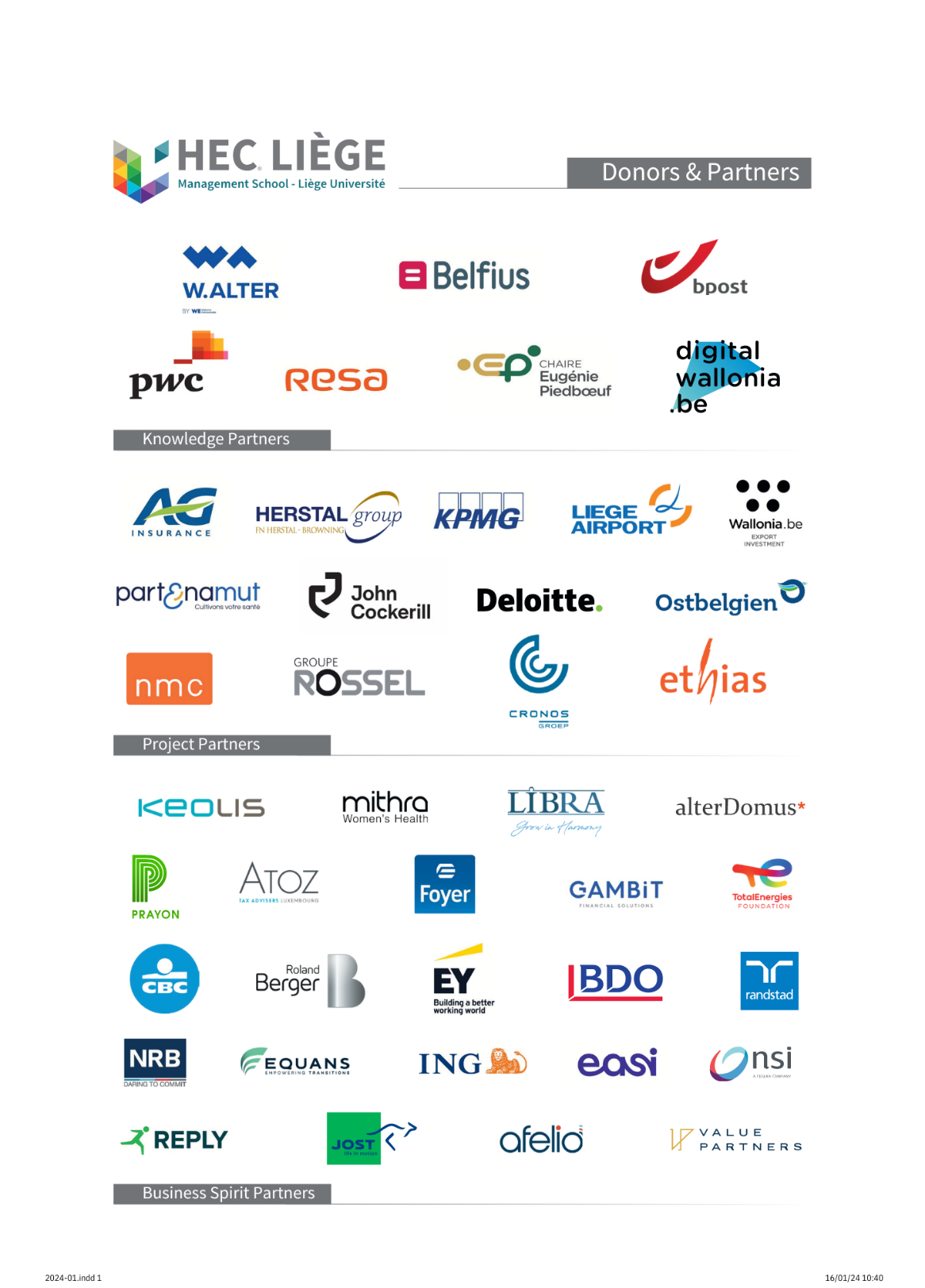 Mais aussi…

BCG
Roland Berger
McKinsey
Broptimize
Ormit

Et beaucoup de PME, membres du Groupe pour HEC Liege
xxxxxxxxxxxxxxxxxxxxxxxxxxxxxxxxxxxxxx
[Speaker Notes: SD: HEC Liege has many partnerships with specific companies. Here you can find the companies with which we have privileged contacts and many contacts with the board or the human ressources department (in Belgium or abroad). 
Feel free to contact us if you need specific contacts in these companies. 

According to the amount they give to the school, or to their marketing policy, not all of our partners have the same visibility.

As you can see: we have various sectors: of course the Big 4+BDO, the Banks (Belfius, CBC, ING), Insurance (AG, Ethias, Flora), IT (NRB, Afelio, NSI) , the industry (JC, Prayon, NMC, Herstal Group, Equans), in logistics (Lg Airport, Jost, Keolis), in the Media with Le Groupe Rossel, in Energy (Broptimize and Resa, Total, in Finance (Reply and Gambit) but also Consulting companies (Accenture, Value Partners and also: Bain, BCG, RB or McKinsey). As you can see : a huge rang of sectors.]
Le Service Corporate Relations, Career Development & Alumni Network: à votre disposition
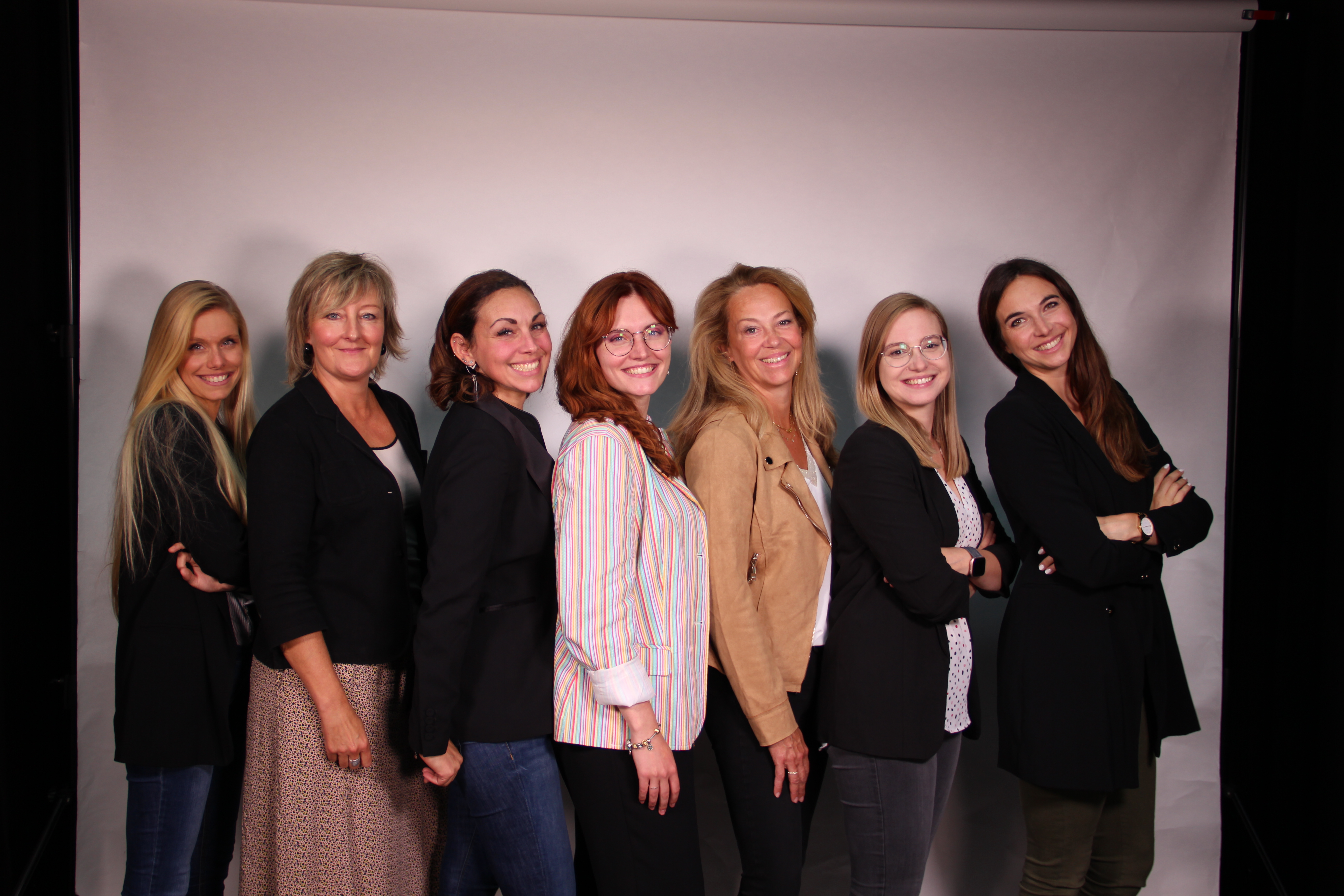 Construisez votre CV ,
ensemble 
nous le valoriserons
hec-corporaterelations@uliege.be
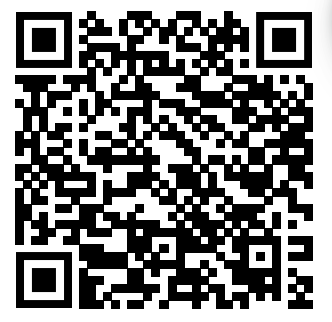 Bureaux: hall principal – N1 – 007,008, 026
Informations complémentaires
Prof. Sabine Limbourg (Directeur du programme)

Mme Marie-Gabrielle Boxus (Responsable programmes)
Marie-Gabrielle.Boxus@uliege.be (bureau  157)

Mme Christine Puit (Responsable programmes transdisciplinaires)
Christine.Puit@uliege.be

Mme Yentl Pichler (Apparitrice)